超级终端机项目
移动互联     改变生活
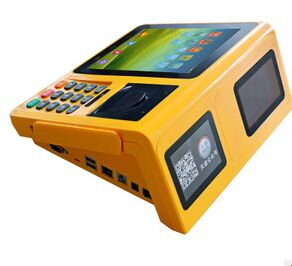 开放式O2O硬件基础平台
O2O行业现状
微店
线下支付
地图
微商城
自主在线交易平台
生活服务
进驻电商平台
收购整编O2O
跑腿服务
社区服务
本地生活服务
社区超市
O2O玩家生存法宝
超级智能终端服务
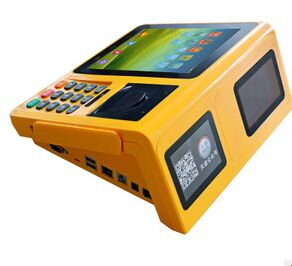 目前淘点点无线打印服务已开始逐步推向市场，正在有计划进行市场推广
整合四大O2O外卖平台
淘点点，美团外卖，百度外卖，饿了么
---淘点点无线打印服务已上线---
简易版云POS系统
针对主要行业：快餐，便利店，水果店 提供基于云的简易收银系统
便民服务
空中充值，游戏充值，水电缴费，交通违章缴费
API开放平台
提供API给各大O2O玩家，通过API各大平台可以将自己的服务接入智能终端机
应用市场
开发者基于开放API，开发垂直应用APP服务商家
超级终端模块
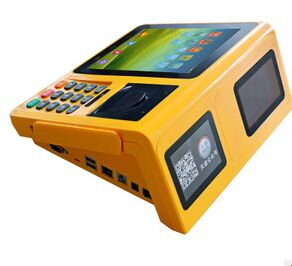 智能硬件铺设
免费使用
内置简易收银系统，便民服务，外卖平台打印服务
收取部分押金（低于硬件成本）
低价占领商户资源
将智能终端打造成一款超级终端机
打造O2O基础智能硬件平台
O2O创业团队通过在线签约方式接入平台上的海量商户。
我们专注于提供铁锹
让别人去挖矿
提高别人挖矿的效率
2014消费总额
商家总数
目标覆盖
按照目标覆盖30%商家
未来一旦实现30%的目标，对在O2O行业不停布局的巨头来说，就已经拥有巨大的价值，存在收购或巨额投资的可能性
服务费收入
按照20%的商家为收费服务，20元/月服务费
未来逐步扩展其他服务行业，增加服务对象
增值服务
仅按照餐饮与便利店行业，根据统计数据，每年市场规模约4.6万亿，通过大数据，按照我们目标占有率30%，我们每年可分析1.34万亿的市场规模。
将来利用此部分数据为商家提供增值服务
初步按照数据增值服务0.1%的服务费，则每年仅从餐饮及便利店两个行业，即可获得巨大的收益
1.34万亿
盈利模式一：接入服务费
盈利模式二：商家增值服务
1. 目标100万家商户
2. 20万家使用增值服务（按月均20计算），未来预计每月收入可达400万元
盈利模式三：服务提成
按照交易额千分之一的服务提成，100万的商家，覆盖1个亿服务用户
盈利模式四：大数据
会说话的大数据
终端推广模式
终端推广阶段计划
我们的优势
天波O2O 产品展示
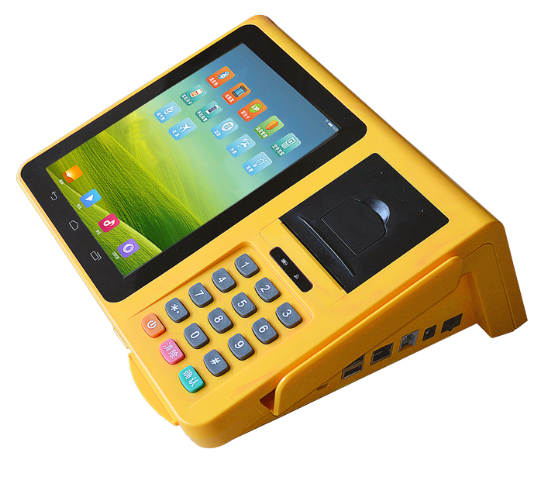 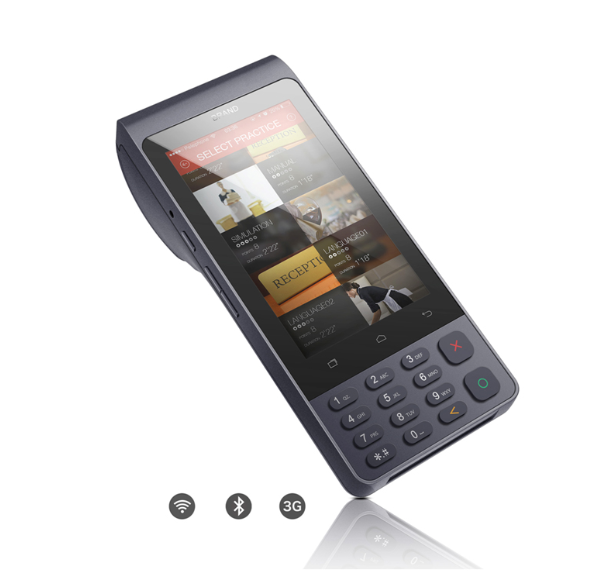 桌面智能终端
手持智能终端
安卓系统
可二次开发
扫描、打印、身份识别
移动互联
轻松搞定
Thanks！